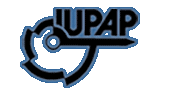 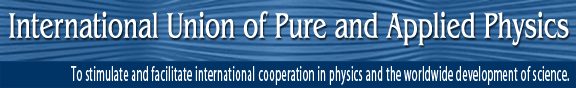 2016 IUPAP Council Meeting
2016 Proposed Conferences
Meeting Date:  xxx October 2015
Venue: Cyberspace 
Time: Nebulous :00  -  xxxx:00
2016 Conference ApplicationsCyberspace
Some Guiding Notes for the Slides
The next two slides show a list of 2016 conference applications captured under specified commissions.

Conference titles appearing in Chocolate are  the ones that stated explicitly on the application forms that they required no financial support.

Conferences that have not been recommended by respective commissions appear in Red.

A suggestion is made later on one of the slides that the C3 Conference, STATSPHY-26 which has been applied for as a B-type, be upgraded into an A-type on account of both the size of the conference as well as the history of the IUPAP funding trend for this established series conference of C3. The conference does satisfy the classification requirements for an A-type

My recommendation is that all the conferences appearing in black be supported  either at the suggested funding levels per conference type (see slide 10), or at the levels finally agreed by Council.
2016 Conference Applications
2016 Conference Applications
2017 Conference Applications: Only For Noting and/or Pre-Approval
2016 Conference Applications Matrix
A=11              B=17    C=7    D=4         ALL=39
2016 Conference Applications Matrix
A=10     B=17 (14 funded)    C=7    D=4 (3 funded)         ALL=37
RECOMMENDATIONS
RECOMMENDATIONS
2016 Conference Applications Matrix
A=10     B=14        C=7    D=3           ALL=34
RECOMMENDATIONS
RECOMMENDATIONS
NOTES
•These numbers may change after the Council Meeting 
•The number of B-Type  conferences assumed to be 14 because 2 of the recorded 17 stated explicitly on their application   forms that they required No Funding from IUPAP (i.e C3:NNPSM and AC1: ICO_DGaO), and the STATSPHY of C3 is    proposed to be switched from B to A on account of historic funding trends and the number of participants 
•The A-type conference ICTAM-AMF10  (under C10) has not been recommended by Commission 10
•Only one of the  two  A-type Plasma Physics Conferences under C16, The International Congress on Plasma Physics (ICPP   2016) has been supported historically by IUPAP. The C16 correspondence on Prioritization did not support ICPS.
• Thus out of the recorded 11 A-type conferences, there is a possibility of whittling them down to 10. 
• I have assumed the following allocations:  €06 500 Conference Grant for each Type-A Conference 
                                                                                  €05 000 Travelling Grant for each Type-A Conference
                                                                                  €05 000 Conference Grant for each Type-B Conference
                                                                                  €07 000 Conference Grant for each Type-D Conference
2017 Conference Applications: 
Only for Endorsement:
Only for Endorsement:

All 2017 Applications should be submitted and reviewed in the next round.
END 
2016 IUPAP Conference Applications